Il modello di Von Thünen
Rendita di posizione fa sì che uno spazio fisicamente uniforme si articoli in zone caratterizzate da specifici usi del suolo, in corrispondenza a calcolabili fasce di distanza da un luogo centrale, cui la posizione è riferita.
Usi determinati dalla funzione

Con 
Rp = rendita monetaria dell’unità di superficie in un determinato punto dello spazio dato;
R = rendimento fisico della medesima unità di superficie;
p = prezzo di mercato per unità/peso di prodotto;
c = costo di produzione;
t = costo di trasporto;
d = distanza del punto rispetto al mercato
Curva di rendita diventa quindi una retta: 
y = a - bx
Parametri diversi per ogni produzione nello spazio.
Zone deriveranno da punti di incontro di diverse curve di rendita


Dipendenti da serie di curve di costo di trasporto Ritid
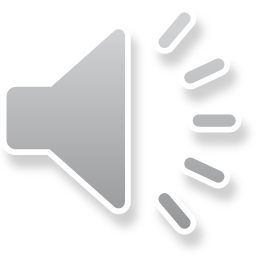